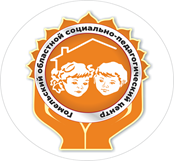 Государственное учреждение образования 	«Гомельский областной социально-педагогический центр»
Модель организации 
социально-педагогического и психологического сопровождения замещающих семей специалистами СПЦ. 
Формирование личного дела замещающей семьи
Шашкина Светлана Геннадьевна, педагог-психолог высшей квалификационной категории 
отдела защиты прав и законных интересов несовершеннолетних
Нормативные правовые документы
Конвенция о правах ребенка
Кодекс Республики Беларусь о браке и семье 09.07.1999 №278-3
Положение о приемной семье, утвержденное постановлением Совета Министров Республики Беларусь от 28.10.1999 № 1678 (изменения и дополнения от 28.12.2018 № 961)
 Положение о детском доме семейного типа, утвержденное постановлением Совета Министров Республики Беларусь от 28.02.2006 № 289 (изменения и дополнения от 28.12.2018 № 961)
 Положение о порядке организации работы по установлению и осуществлению опеки (попечительства) над несовершеннолетними детьми, утвержденное постановлением Совета Министров Республики Беларусь от 20.05.2006 № 637 (изменения и дополнения от 24.06.2020 № 368).
 Постановление Министерства образования Республики Беларусь от 12.03.2007г.№20 «О некоторых вопросах усыновления (удочерения), установления опеки, попечительства над детьми, передачи детей на воспитание в приемную семью, детский дом семейного типа, на патронатное воспитание, возврата детей родителя» (в редакции от 20.07.2012 № 81) 
 Постановление Министерства образования Республики Беларусь от 27 ноября 2017г. №145 «Об утверждении положения о социально-педагогическом центре и признании утратившими силу некоторых постановлений Министерства образования Республики Беларусь» 
Постановление Совета Министров Республики Беларусь от 28 октября 1999г. №1676 «Об утверждении Положения об органах опеки и попечительства» (с изменениями и дополнениями от 24 июня 2020 №368)  
Закон Республики Беларусь от З1 июля 2010 г. № 153-З «Об оказании психологической помощи» (с изменениями и дополнениями от 11 декабря 2020 г. № 94-З)
 Постановление Министерства здравоохранения Республики Беларусь Министерства образования Республики Беларусь от 30.07.2012г. №155/89  «Об утверждении Инструкции о порядке и условиях применения методов и методик оказания психологической помощи» 
Положение о социально-педагогической и психологической службе учреждения образования (иной организации, индивидуального предпринимателя, которым в соответствии с законодательством предоставлено право осуществлять образовательную деятельность), утвержденное Постановлением Министерства образования Республики Беларусь  5 июля 2011 г. № 116
Постановление Министерства образования Республики Беларусь от 16 августа 2011 г. № 233 «Об утверждении положения о центре коррекционно-развивающего обучения и реабилитации, и признании утратившими силу некоторых нормативных правовых актов Министерства образования Республики Беларусь» (в редакции постановления Минобразования от 23.05.2018 № 46)
Закон Республики Беларусь от 31 мая 2003 года «Об основах системы профилактики и правонарушений несовершеннолетних».
Управления (отделы) образования, учреждения образования, в которых обучаются (воспитываются) дети, переданные на воспитание в приемную семью (далее – приемные дети), и социально-педагогические центры предоставляют приемным семьям психологическую и педагогическую помощь и социально-педагогическую поддержку
 Положение о приемной семье
Положение о детском доме семейного типа

Цель социально-педагогического и психологического сопровождения замещающих семей 
- создание социально-психологических условий, обеспечивающих эффективность замещающей семейной заботы, способствующей успешной социализации детей-сирот и детей, оставшихся без попечения родителей
Задачи сопровождения замещающих семей:
-     обеспечение условий для эффективной адаптации детей в семье, школе и т.д.
- оказание психологической помощи и социально-педагогической поддержки замещающим семьям в решении наиболее сложных задач развития, обучения, социализации приемных детей
-     повышение и развитие профессиональной компетентности замещающих родителей
- обеспечение прав воспитанников на общение с родителями и другими родственниками (за исключением случаев, когда такое общение не отвечает его интересам)
-   профилактика насилия, жестокого обращения в отношении несовершеннолетних, правонарушений и преступлений, самоповреждающего поведения
-   осуществление мониторинга и оценки эффективности семейного жизнеустройства детей-сирот и детей, оставшихся без попечения родителей
Психологическое обследование  кандидатов в усыновители, приемные родители и родители-воспитатели и их обучение                             Глава 2 п.11.13 Положение о социально-педагогическом центре
Психологическая диагностика
(Закон Республики Беларусь «Об оказании психологической помощи»
 Постановление Министерства здравоохранения Республики Беларусь и Министерства образования Республики Беларусь «Об утверждении Инструкции о порядке и условиях применения методов и методик оказания психологической помощи»)

 Программа подготовки кандидатов в усыновители (удочерители),  НЦУ МО РБ, Минск, 2021.
Методические рекомендации по проведению психологической диагностики кандидатов в усыновители (удочерители), НЦУ МО РБ, Минск, 2022.
 Психологическая диагностика адаптации детей и родителей к усыновлению/ Ю.Ф. Лахвич, О.С.Головнева. – Минск: Нац. ин-т образования, 2015.
Обучение

Подготовка кандидатов в усыновители (удочерители) - Программа подготовки кандидатов в усыновители (удочерители), НЦУ МО РБ, Минск, 2021

Подготовка замещающих родителей – Программа профессиональной подготовки приемных родителей и родителей-воспитателей (Н.С.Поспелова, И.А.Свибович, Н.Е.Шех). – Минск «В.И.З.А. ГРУПП», 2010
«Администрация детского интернатного учреждения, учреждения профессионально-технического, среднего специального, высшего образования, управление (отдел) образования по месту жительства вновь выявленного ребенка обязаны обеспечить подготовку ребенка к передаче на воспитание в приемную семью: организовать психологическую и педагогическую диагностику ребенка;  провести оценку потребностей ребенка в соответствии с формой, утвержденной Министерством образования;довести до сведения приемных родителей информацию о потребностях ребенка и рекомендации о формах и методах воспитания ребенка, соответствующих особенностям личности ребенка.»
Глава 3 п.31.Положение о приемной семье 
                                                                    Глава 3 п.25. Положение о детском доме семейного типа
Оценка потребностей ребенка
Форма
Оценка потребностей ребенка
1. Фамилия, собственное имя, отчество (если таковое имеется) и дата рождения ребенка ___________________
2. Дата заполнения ______________________________________________________________________________
3. Сильные стороны ребенка (способности, навыки, таланты, положительные характеристики и т.д.) _______________________________________________________________________________________________
4. Потребности ребенка (медицинские, психологические, социальные потребности ребенка, области, где нужна помощь, забота, воспитание, родительское внимание, постоянное развитие и т.д.) _________________________
_______________________________________________________________________________________________

5. Рекомендации по сопровождению ребенка в случае передачи его на воспитание в приемную семью, детский дом семейного типа _____________________________________________________________________________
 
Психолог ____________________________	                    ______________________________
(подпись)	(инициалы, фамилия)
Руководитель учреждения _______________________	______________________________
(подпись)	(инициалы, фамилия)
М.П.	 
«__» _________________ 20__ г.
Постановление Министерства образования Республики Беларусь от12.03.2007г. №20 «О некоторых вопросах усыновления (удочерения), установления опеки, попечительства над детьми, передачи детей на воспитание в приемную семью, детский дом семейного типа, на патронатное воспитание, возврата детей родителям»  Приложение 27.
Положение о приемной семье 
                                                             Положение о детском доме семейного типа
Акт обследования условий жизни и воспитания ребенка, проживающего в семье усыновителей, опекунов, попечителей, приемных родителей, родителей-воспитателей. 
 	Постановление Министерства образования Республики Беларусь от12.03.2007 г.№20 «О некоторых вопросах усыновления (удочерения), установления опеки, попечительства над детьми, передачи детей на воспитание в приемную семью, детский дом семейного типа, на патронатное воспитание, возврата детей родителям» 
Приложение 9.
«Ребенок, воспитывающийся в приемной семье, имеет право на общение с родителями и другими родственниками, за исключением случаев, когда такое общение не отвечает его интересам. Приемный родитель обязан готовить ребенка к общению с родителями и другими родственниками и обеспечивать это общение»                                                                        Глава 3 п.33 Положение о приемной семье»
СЕМЬЯ                                                                РОДСТВЕННИКИ   
 
 
 
 
 
 
 
 
 
 
 
 
 
 
 
 
 
 
 
 
 
 
 
                                                                                             ШКОЛА                                                                   ДРУЗЬЯ
__________________________________________________________________________________________________________________________________________________________________________________________________________________________________________________________________Метод «Карта сети контактов»
«Книга жизни»
это рассказ о жизни ребенка, переданный словами, картинками, фотографиями и документами, где в хронологической последовательности излагается жизненная история ребенка с момента его рождения. 
	В неё обязательно включаются объяснения тех причин, по которым ребенок не смог остаться в биологической семье, а также причин всех перемещений, случившихся в его жизни.  А также все то, что удается восстановить про историю биологической семьи ребенка, описание важных событий, упоминание о значимых людях.
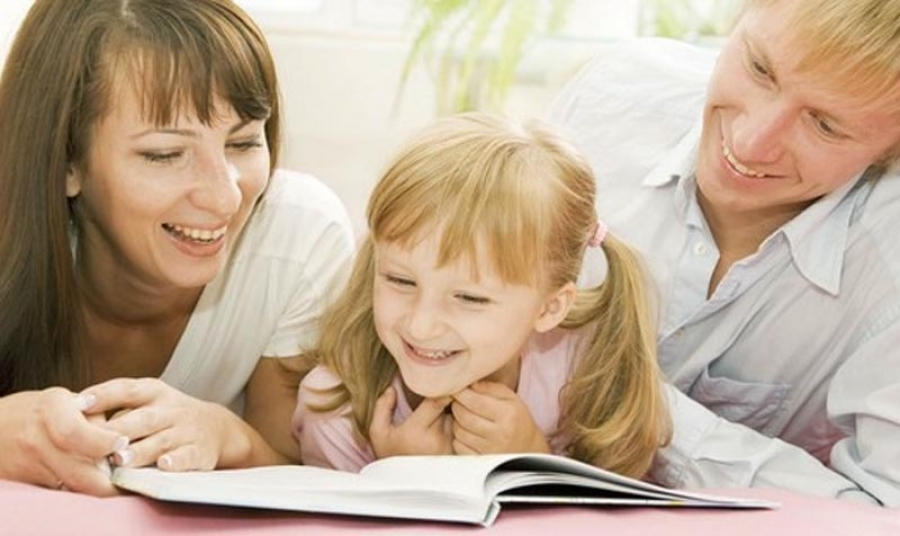 Формы и методы  оказания психологической помощи
Закон Республики Беларусь от З1 июля 2010 г. № 153-З «Об оказании психологической      
     помощи»
	Постановление Министерства здравоохранения Республики Беларусь Министерства образования Республики Беларусь от 30.07.2012г. №155/89 «Об утверждении Инструкции о порядке и условиях применения методов и методик оказания психологической помощи»
 	Положение о социально-педагогической и психологической службе учреждения образования, утвержденное Постановлением Министерства образования Республики Беларусь  5 июля 2011 г. № 116
(82. Социально-педагогические центры как учреждения образования, осуществляющие функции по опеке и попечительству:
82.1. оказывают опекунам (попечителям), приемным родителям, родителям-воспитателям детского дома семейного типа постоянную помощь в воспитании и организации оздоровления детей. 	Постановление Совета Министров Республики Беларусь от 28 октября 1999г. №1676 «Об утверждении Положения об органах опеки и попечительства» (с изменениями и дополнениями от 24 июня 2020 №368)
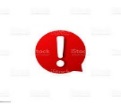 Разделы плана развития приемной семьи, 
детского дома семейного типа
Положение о приемной семье 
                                                       Положение о детском доме семейного типа
Дополнение к плану развития разрабатывается и утверждается в случаях
Недостатки при разработке планов
не всегда соблюдается принцип индивидуально-ориентированного подхода
не всегда учитываются результаты психологической диагностики несовершеннолетних
не в полной мере планируются мероприятия психологической помощи и социально-педагогической поддержки,
имеют место случаи, когда мероприятия плана повторяются из полугодия в полугодие
случаи отсутствия дополнений к планам
В функции специалистов СПЦ, ответственными за сопровождение замещающих семей входит осуществление методической работы с семьями.                                       Глава2 п.16 Положение о социально-педагогическом центре
Методическое объединение
Цель: овладение приемными родителями психолого-педагогическими   знаниями,  навыками   эффективного взаимодействия с детьми, создание оптимальных условий  для воспитания и развития приемного ребенка.
Формы проведения 
 психологический практикум
 семинар
 круглый стол
 проблемная лекция
 брейн-ринг  и др.
Клуб замещающих родителей
Цель: повышение психолого-педагогической культуры родителей, создание благоприятной эмоциональной атмосферы в замещающих семьях для успешного воспитания и развития ребенка. 
   Формы проведения
* практико-ориентированные занятия
* интерактивная лекция	
* мастер-класс
* арт-терапевтическая мастерская
* праздник
* флешмоб
* родительская конференция 
* родительская гостиная
* конкурс
* игровой и психологический тренинг и др.
Мониторинг положения детей в замещающих семьях / 
под ред.В.В. Мартыновой. – Мн., 2008
	Мониторинг - это форма организации сбора, обработки, анализа, хранения и распространения информации об успешности жизнеустройства детей-сирот и детей, оставшихся без попечения родителей, и соблюдении их законных прав и интересов.
Задачи мониторинга
Титульный лист (примерный образец)
Наименование органа опеки и попечительства
ЛИЧНОЕ ДЕЛО № __
ПРИЕМНОЙ СЕМЬИ/ДДСТ
Ф.И.О. приемных родителей/родителей-воспитателей ___________________________
__________________________________________________________________________ 
Ф.И.О.ребенка(детей)_________________________________________________________________________________________________________________________________
__________________________________________________________________________

 
                                                  Адрес проживания _____________
                                                                   Контактный телефон ____________
 



__________________________________________________________
Решение органа опеки и попечительства о передаче ребенка в семью
Опись документов личного дела 
(примерный образец)
Опись документов личного дела №.
Семьи ______________________________________________
Нумерация документов осуществляется согласно графе «Номер документа в деле».
	Например, психолого-педагогическая характеристика несовершеннолетнего, по описи записана в графе «Номер документа в деле» под № 16. Значит, все психолого-педагогические характеристики в деле будут пронумерованы под цифрой 16.
Важным условием повышения эффективности сопровождения замещающих семей является принцип командной работы, тесного взаимодействия специалистов социально-педагогических центров, отделов образования, учреждений образования и самих замещающих родителей
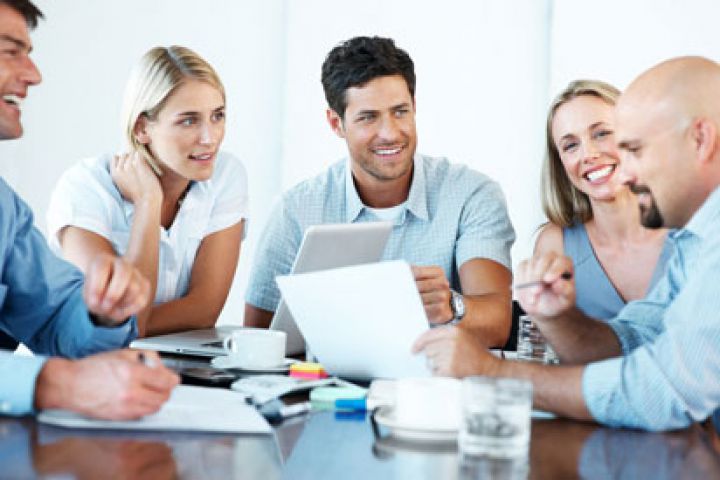 Государственное учреждение образования 	«Гомельский областной социально-педагогический центр»
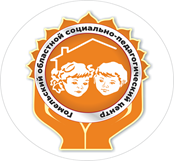 Модель организации 
социально-педагогического и психологического сопровождения замещающих семей специалистами СПЦ. 
Формирование личного дела замещающей семьи
Шашкина Светлана Геннадьевна, педагог-психолог 
высшей квалификационной категории 
отдела защиты прав и законных интересов несовершеннолетних 	
Телефон 8-0232-56-87-86